Kate Fulton, Clinical Psychologist
Today’s aims
To think about the impact of a LFS diagnosis and living with uncertainty
To focus on some ways to manage that uncertainty
To experience a mindfulness meditation 
To consider further support and have a chance for any questions
2
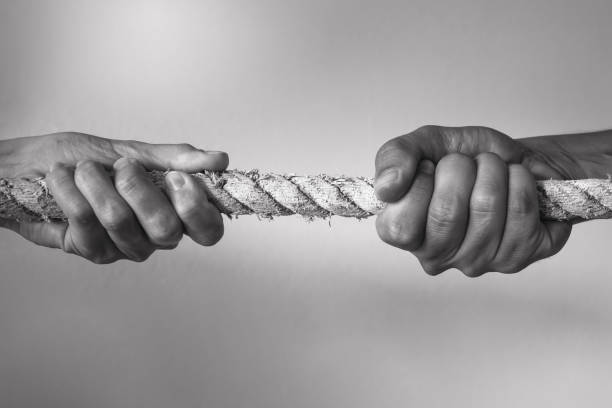 Living with Uncertainty
A realisation that we don’t have certainty and control over the future

Consider all the “what ifs”

We can end up in a battle with anxiety – a tug of war
3
Managing uncertainty and worries
We become fused to our thoughts
Experiencing Self vs Noticing Self
Step back…notice…observe…
How helpful is this thought?
4
Creating distance from our thoughts
Imagine thoughts like trains coming and going from a busy station…
Create distance from our thoughts:
	My mind is telling me that….
	I’m having the thought that…
	There goes my brain again, dwelling on the ‘what ifs’…
5
Remaining present focused
Mindfulness
Paying close attention to surroundings and what you are doing
Let’s try a mindfulness practice out…
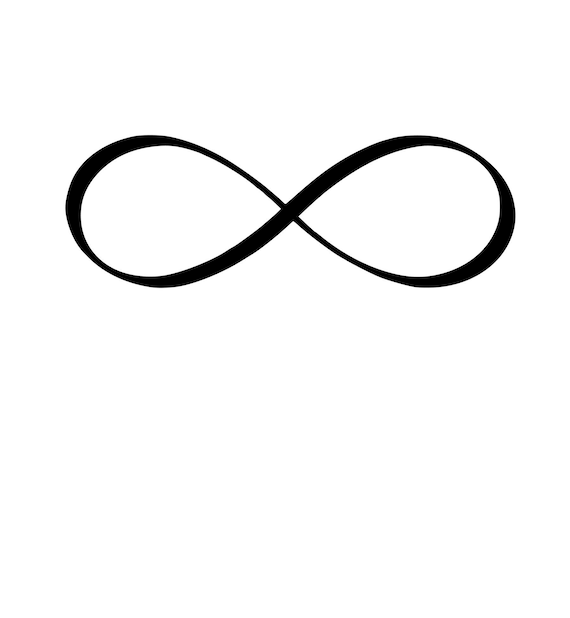 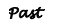 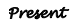 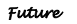 6
Living with our values in mind
Values are the compass that guides us
What’s most important to you?
How can we spend our time and energy focused on our values, rather than on unhelpful mental activity?
7
Further support
Come into Maggie’s or give us a call…
Our team can work out the best support for you


Questions?
8